Starter
Solve:
a)	4x = -16
b)	x + 5 = -6
c)	2x - 3 = 11
d)	8 – 6x = 26

Substitute for x = -1, y = 5
e)	3x + 2y
f)	4y – 6x
x = -4
x = -11
x = 7
x = -3


-3 + 10 = 7
20 + 6 = 26
How much do the burgers cost?
How much do the chips cost?
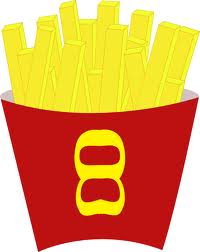 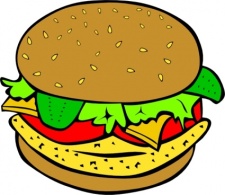 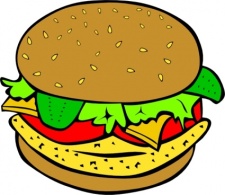 +
+
= £12
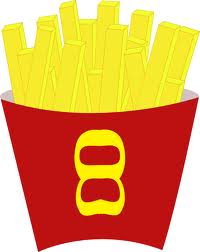 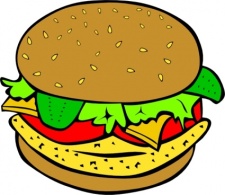 +
= £9
How much do the burgers cost?
How much do the chips cost?
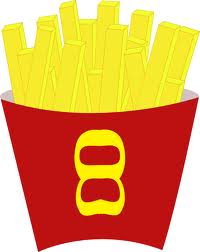 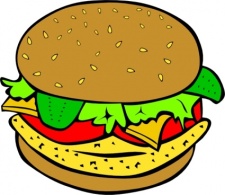 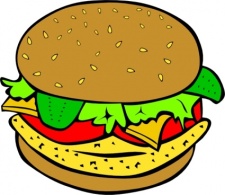 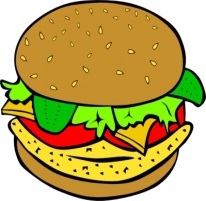 +
+
+
= £12
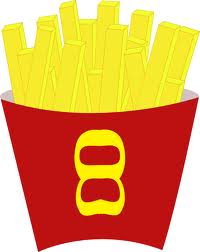 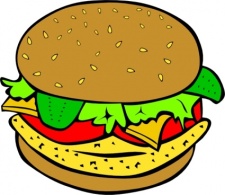 +
= £8
How much do the burgers cost?
How much do the chips cost?
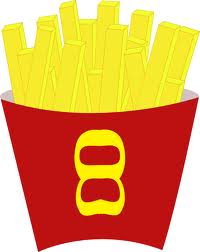 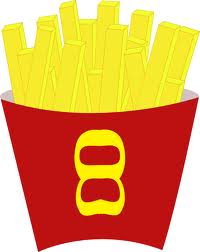 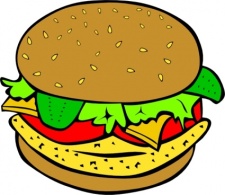 +
+
= £8
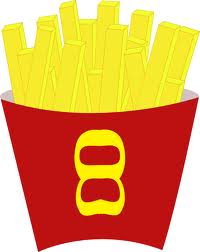 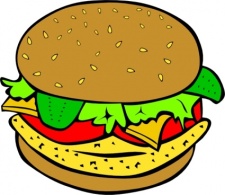 +
= £5
Simultaneous Equations
Scale up each term in one or both equations to make the coefficients the same for either the x terms or the y terms.
Subtract if the signs in front of these are the same.
Add if the signs in front of these are the different.
5x + y = 20   …(1)
2x + y = 11   …(2)
Scale up (if necessary)
-
Add or subtract (to eliminate)
3x
= 9
x
= 3
Solve (to find x)
5x + y = 20
15 + y = 20
Substitute
in (to find y)
y = 5
7x + 2y = 32  …(1)
3x – 2y = 8    …(2)
Scale up (if necessary)
+
Add or subtract (to eliminate)
10x
= 40
x
= 4
Solve (to find x)
7x + 2y = 32
28 + 2y = 32
Substitute
in (to find y)
2y = 4
y = 2
How much do the burgers cost?
How much do the chips cost?
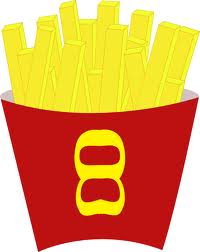 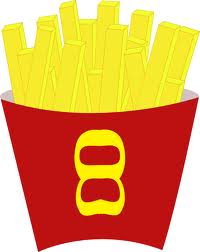 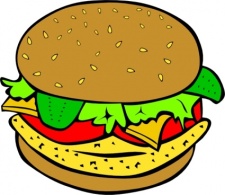 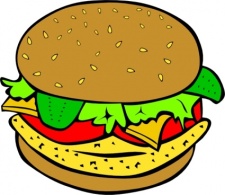 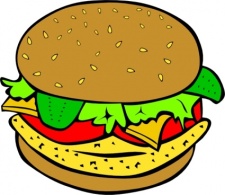 +
+
+
+
= £20
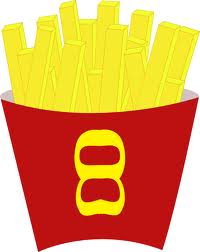 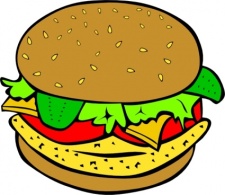 +
= £8.50
12x – 2y = 8     …(1)
 5x +  y = 18    …(2)
x1
Scale up (if necessary)
x2
12x – 2y =  8
10x + 2y = 36
+
Add or subtract (to eliminate)
= 44
22x
Solve (to find x)
x
= 2
12x – 2y = 8
24 – 2y = 8
Substitute
in (to find y)
-2y = -16
y = 8
7x – 3y = 29    …(1)
2x + 5y = 20    …(2)
x2
Scale up (if necessary)
x7
14x –  6y =  58
14x + 35y = 140
-
Add or subtract (to eliminate)
-41y
= -82
Solve (to find y)
y
= 2
7x – 3y = 29
7x – 6 = 29
Substitute
in (to find x)
7x = 35
x = 5
How much do the burgers cost?
How much do the chips cost?
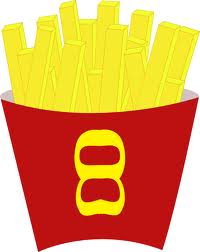 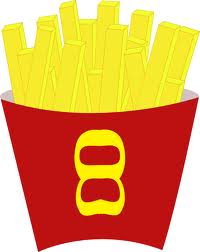 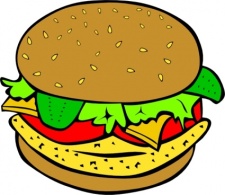 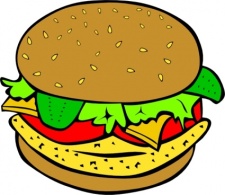 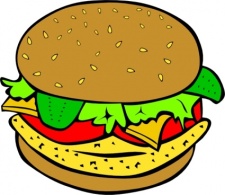 +
+
+
+
= £20
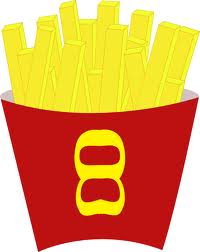 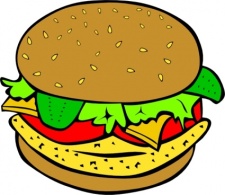 +
= £8.50
Answers
1)	x = 2, y = 3
2)	x = 2, y = 4
3)	x = 4, y = -1
4)	x = 6, y = -5
5)	x = 4.5, y = -3
6)	x = -3, y = 5
7)	x = 3, y = -0.5
8)	x = -2, y = -5
Show me a pair of simultaneous equations where x = 3 and y = 2
Show me a pair of simultaneous equations where x = ½ and y = -4
A cinema sells adult tickets and child tickets.
 
The total cost of 3 adult tickets and 1 child ticket is £30.
The total cost of 1 adult ticket and 3 child tickets is £22.
 
Work out the cost of an adult ticket and the cost of a child ticket.
 



   
adult ticket £...............................................
 
child ticket £...............................................
(Total for Question is 4 marks)